Welcome Understanding the New OSHA COVID-19 NEP (National Emphasis Program)
Will begin at 10:30amPresented by:Rick Mason, CSP, CIH, CHMM
Safety & Health Consultant 
Pennsylvania OSHA Consultation
Pennsylvania OSHA Consultation OfficePhone: 800-382-1241 or 724-357-4095Website: www.iup.edu/pa-oshaconsultation
Questions
Chat is open to submit questions.We will be answering questions through this chat feature. If due to the technical nature of the question a more thorough response is required, we will post the answer on our website within seven days of the webinar.

Presenter email: 
rmason@iup.edu
LEARNING OBJECTIVES
Gain an understanding President Biden’s Executive Order  on Protecting Worker Health and Safety as it pertains to OSHA

Gain an understanding of OSHA’s National Emphasis Program – Coronavirus Disease 2019 (COVID-19)

Gain an understanding of recent OSHA Guidance, Protecting Workers: Guidance on Mitigating and Preventing the Spread of COVID-19 in the Workplace, January 29, 2021
Executive Order on Protecting Worker Health and SafetyJANUARY 21, 2021
Requires:
Revised guidance on workplace COVID-19 safety – issued January 29
Consider whether any COVID-19 emergency temporary standards are necessary, and if necessary, issue by March 15 – stay tuned
Review enforcement efforts and identify changes that could better protect workers and ensure equity in enforcement  - memo March 12
Launch a program to focus enforcement efforts on violations that put the largest number of workers at serious risk or are contrary to anti-retaliation principles – NEP issued March 12
Coordinated outreach campaign to inform workers and their representatives of their rights - special emphasis on communities hit hardest by the pandemic
NATIONAL EMPHASIS PROGRAM
Purpose
 Ensure that employees in high-hazard industries are protected from the hazard of contracting SARS-CoV-2 (severe acute respiratory syndrome coronavirus 2)
 Targets establishments that have workers with increased potential exposure to this hazard, and that puts the largest number of workers at serious risk  
Ensure that workers are protected from retaliation
preventing retaliation where possible 
distributing anti-retaliation information
promptly referring allegations of retaliation to the Whistleblower Protection Program
NATIONAL EMPHASIS PROGRAM
Expiration.
This Direction is effective for no more than 12 months from the effective date, unless canceled or extended by a superseding directive.
NATIONAL EMPHASIS PROGRAM
Background
Enhances OSHA’s emphasis on COVID-19-related hazards by
 formalizing components for planned/programmed and follow-up inspections in workplaces where employees have a high frequency of close contact exposures and where this hazard is prevalent
reaffirms OSHA’s adherence to longstanding inspection policy that relies predominantly on on-site (in person) inspections
NATIONAL EMPHASIS PROGRAM
XI.   Goal.
Significantly reduce or eliminate worker exposures to SARS-CoV-2
 targets industries and worksites where employees may have a high frequency of close contact exposures
accomplished by a combination of inspection targeting, outreach to employers, and compliance assistance
perform a high percentage of COVID-19 inspections (at least 5 percent) focusing Agency resources on workplace exposures to SARS-CoV-2 in certain critical industries until further notice
NATIONAL EMPHASIS PROGRAM– Who is covered?
Master List.
Two Master Lists for site selection  
All establishments identified as having a NAICS code listed in Appendices A and B 
Establishments in Appendices A and B and having an elevated illness rate as indicated by Form 300A data
Generated relying predominantly on Appendix A
Area Offices may add establishments to the generated master lists based on information from appropriate sources
NATIONAL EMPHASIS PROGRAM– Who is covered?
Appendix A. Table 1. Targeted Industries in Healthcare

  






   NAICS codes in Appendix A were derived from a review of OSHA’s enforcement activities in 2020
NATIONAL EMPHASIS PROGRAM– Who is covered?
Appendix A. Table 2. Targeted Industries for non-Healthcare 

  





*Note:  Establishments within the Temporary Help Services (NAICS 561320) industry should not be automatically included in the targeting list for programmed inspections. Although this industry has been among the top industries with OSHA enforcement activities related to COVID-19, this has primarily occurred where services occurred at host healthcare facilities and other high-hazard workplaces.
NATIONAL EMPHASIS PROGRAM– Who is covered?
Appendix B:  Secondary Target Industries for the COVID-19 NEP
Page 1 of 2
NATIONAL EMPHASIS PROGRAM– Who is covered?
Appendix B:  Secondary Target Industries for the COVID-19 NEP
Page 2 of 2
NATIONAL EMPHASIS PROGRAM
* NOTE:  For certain industries such as these (Postal Services, NAICS 491110, Ship Building and Ship Repairing, NAICS 336611, and Construction, NAICS 236xxx, 237xxx, 238xxx), some of which have had a large number or high rate of COVID-19-related complaints in some communities during 2020, Area Directors should use discretion based on local information pertaining to COVID-19-related workplace exposures, to determine whether an industry should be considered in the generating of their master lists of establishments.
NATIONAL EMPHASIS PROGRAM
Area Offices have discretion to delete establishments:
 that had a comprehensive or partial health inspection that addressed COVID-19 hazards occurring within the twelve (12) previous months and:
a.      	Issued serious citations related to COVID-19 hazards which are under 	contest or for which the abatement period has not yet expired; or
b.      	No serious citations were issued for hazards related to exposure to 	SARS-CoV-2; or
     Serious citation(s) were issued for hazards related to exposure to 	SARS-CoV-2 but a follow-up inspection documented appropriate and 	effective efforts by the employer to abate the serious hazards
NATIONAL EMPHASIS PROGRAM
Inspection Procedures.
Inspections are normally not initiated under an NEP until the required 90-day outreach is conducted  
However, because OSHA has continually conducted outreach at the National, Regional, and Area Office levels throughout the duration of the pandemic outbreak, the 90-day outreach threshold has been met and Area Offices may begin to initiate inspections under this NEP on the effective date – March 12, 2021 
Targeting should begin at least two weeks after the date of issuance
NATIONAL EMPHASIS PROGRAM
Whistleblower Protections
Workers: 
requesting inspections, 
complaining of SARS-CoV-2 exposure 
reporting injuries or illnesses or retaliation 
   may be covered under one or more whistleblower protection statutes  
Inform the workers of their protections from retaliation and refer them to www.whistleblowers.gov for more information, including how to file a retaliation complaint
If the worker is alleging some form of retaliation, the Area Office must submit a referral to the Regional Whistleblower Protection Program
NATIONAL EMPHASIS PROGRAM
Cooperative Programs.
Employers participating in cooperative programs may be exempt from programmed inspections
if an on-site consultation visit is in progress, or 
if the establishment is a participant in OSHA’s Voluntary Protection Programs (VPP) or the Safety and Health Achievement Recognition Program (SHARP) or Pre-SHARP
Protecting Workers: Guidance on Mitigating and Preventing the Spread of COVID-19 in the Workplace
Guidance posted January 29, 2021
COVID-19 Guidance
OSHA has not yet issued an Emergency Temporary Standard per the Presidential Executive Order on Protecting Worker Health and Safety, January 21, 2021 
In the meantime, OSHA issued the Updated Interim Enforcement Response Plan on March 12, 2021 referring employees to Protecting Workers: Guidance on Mitigating and Preventing the Spread of COVID-19 in the Workplace, posted January 29, 2021
COVID-19 Guidance 	Executive Summary & 							Purpose
Employers should implement COVID-19 Prevention Programs in the workplace 
OSHA will continue to update this guidance over time to reflect developments in science, best practices, and standards
This guidance is not a standard or regulation, and it creates no new legal obligations
Pursuant to the Occupational Safety and Health Act's General Duty Clause, Section 5(a)(1), requires employers to provide their workers with a workplace free from recognized hazards that are causing or likely to cause death or serious physical harm
COVID-19 Guidance 	The Roles of Employers 						and Workers – 16 steps
A workplace COVID-19 prevention program
 Most effective way to mitigate the spread  
 Effective programs engage workers and their representatives at every step 
 Include the following 16 elements
COVID-19 Guidance 	The Roles of Employers 						and Workers – 16 steps
Workplace Coordinator 
- responsible for COVID-19 issues on the employer's behalf.
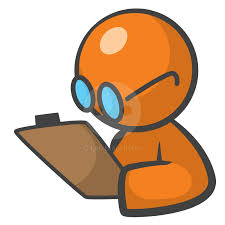 COVID-19 Guidance 	The Roles of Employers 						and Workers – 16 steps
2.   Hazard Assessment 
 - Identify where and how workers might be exposed to COVID-19 at work
 - Most effective if it involves workers because they are most familiar with the conditions they face
occupational risk pyramid for COVID-19
https://www.osha.gov/Publications/OSHA3993.pdf

.
COVID-19 Guidance 	The Roles of Employers 						and Workers – 16 steps
Identify measures that will limit the spread of COVID-19,  in line with the principles of the hierarchy of controls:

Eliminating the hazard, physical distancing in all communal work areas, remote work, telework; separating and sending home infected or potentially infected people from the workplace;
Engineering Controls, such as ventilation and barriers;
Administrative Policies, face coverings, staggered work shifts and traffic flow patterns, hygiene supplies, routine cleaning & disinfection
Personal Protective Equipment (PPE), respiratory protection programs, gloves
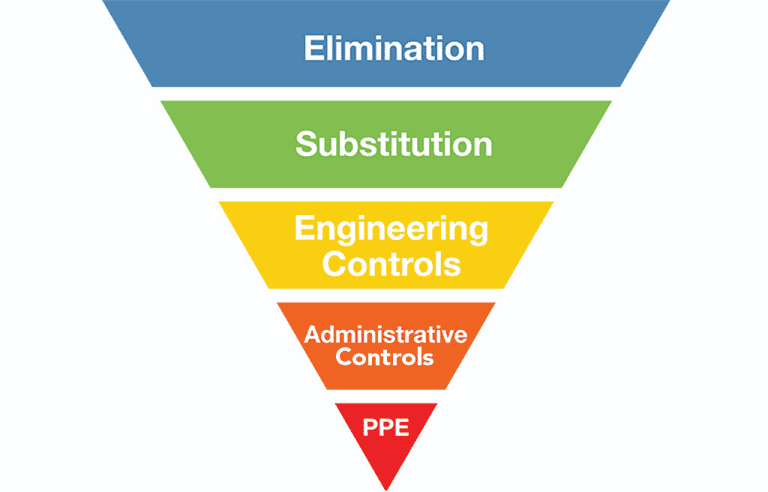 COVID-19 Guidance 	The Roles of Employers 						and Workers – 16 steps
Workers at Higher Risk - Consideration of protections for older adults and people who have serious underlying medical conditions
Workers with disabilities may be legally entitled to "reasonable accommodations" that protect them from the risk of contracting COVID-19
Employers should consider reasonable modifications for workers identified as high-risk including some or all work at home, or in less occupied, better-ventilated facilities
COVID-19 Guidance 	The Roles of Employers 						and Workers – 16 steps
System for communicating with workers - in a language they understand, and in a manner accessible to individuals with disabilities
Ask workers to report COVID-19 symptoms,                         possible exposures, and possible COVID-19                             hazards at the workplace -                                                        without fear of reprisal 
Communicate all policies and procedures                    implemented for responding to sick and exposed workers   
See below additional elements involving educating and training workers of COVID-19 procedures  
Best Practice is to create and test two-way communication systems that workers can use to self-report if they are sick or have been exposed, and that employers can use to notify workers of exposures and closures
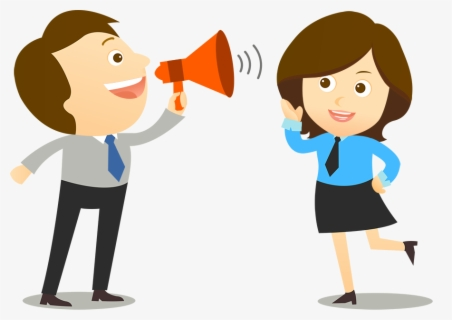 COVID-19 Guidance 	The Roles of Employers 						and Workers – 16 steps
Train workers on COVID-19 policies and procedures - use accessible formats and language. Communicate policies clearly, frequently, in plain language (including non-English languages, Sign Language or other accessible communication methods, if applicable), and in a manner accessible to individuals with disabilities.  Communicate methods to employees, contractors, and any other individuals on site. Communications should include:
Basic facts about COVID-19 - how it is spread;                                        importance of physical distancing, use of face                                                                   coverings, and hand hygiene 
Workplace policies and procedures implemented                                                to protect workers from COVID-19 hazards (the                                           employer's COVID-19 prevention program)
Track which workers have been informed and when. 
Ensure workers understand their rights to a safe and healthful work environment, whom to contact with questions or concerns, and their right to raise safety and health concerns free of retaliation
Ensure supervisors are familiar with workplace flexibilities and other human resources policies and procedures
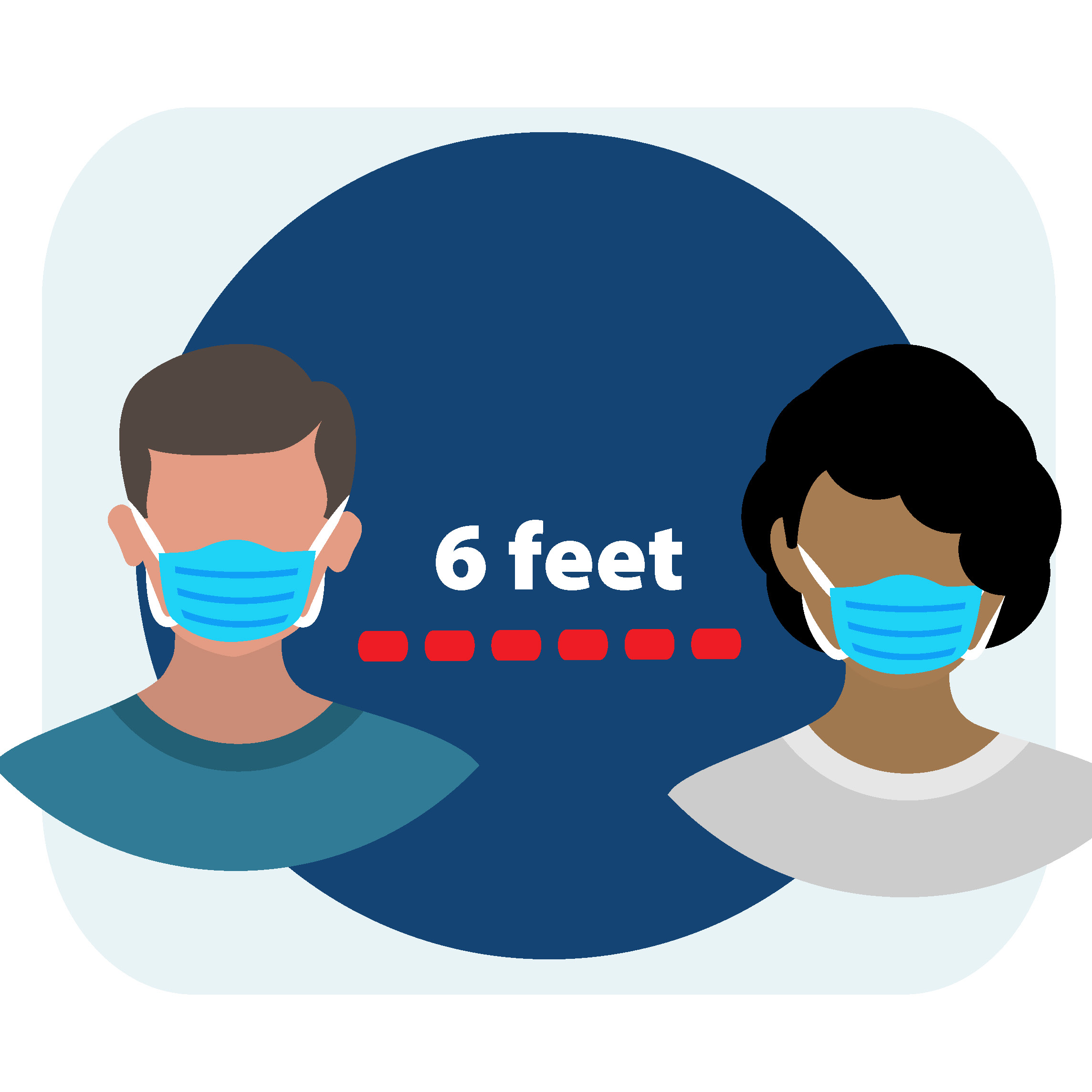 COVID-19 Guidance 	The Roles of Employers 						and Workers – 16 steps
Instruct workers who are infected or potentially infected to stay home and isolate or quarantine  
Ensure absence policies are non-punitive
Policies should not encourage workers to come to work sick or when they have been exposed to COVID-19
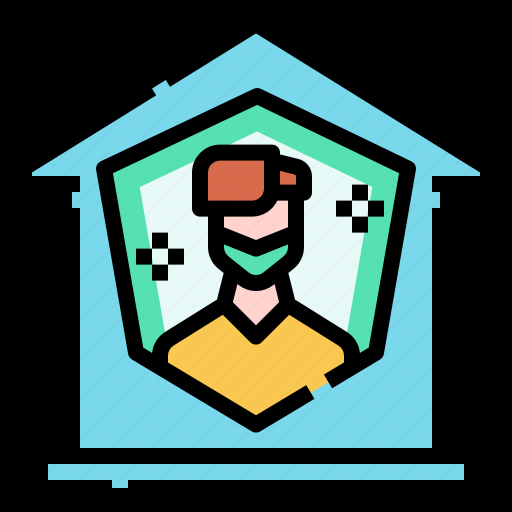 COVID-19 Guidance 	The Roles of Employers 						and Workers – 16 steps
Minimize the negative impact of quarantine and isolation on workers
 When possible, allow telework, or work in                                                            an area isolated from others 

If those are not possible, allow workers to use paid sick leave, if available, or consider implementing paid leave policies to reduce risk for everyone at the workplace (The Families First Coronavirus Response Act provided certain employers 100% reimbursement through tax credits to provide employees with paid sick leave or expanded family and medical leave for specified reasons related to COVID-19 through March 31, 2021)
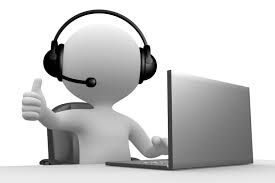 COVID-19 Guidance 	The Roles of Employers 						and Workers – 16 steps
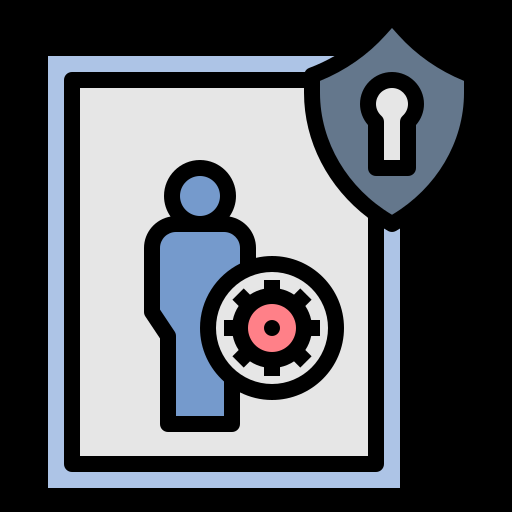 Isolate workers who show symptoms at work - immediately separate from other workers, customers, and visitors, send home, and encourage to seek medical attention
COVID-19 Guidance 	The Roles of Employers 						and Workers – 16 steps
Perform enhanced cleaning and disinfection if someone in the facility is suspected or confirmed:
Once area is disinfected, it can be opened for use
Workers without close contact with the potentially infected person can return to the area immediately after disinfection
If it is more than 7 days since the infected person visited the facility, additional cleaning and disinfection is not necessary
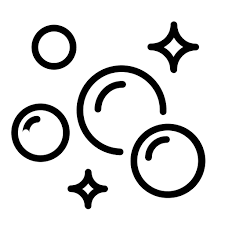 COVID-19 Guidance 	The Roles of Employers 						and Workers – 16 steps
Enhanced cleaning and disinfection (continued)
    Close areas used by the potentially infected person.
    Open outside doors and windows to increase air circulation.
    Wait as long as practical before cleaning or disinfecting - 24 hours is best.
    Clean and disinfect all  work areas and equipment used, such as offices, bathrooms, shared tools and workplace items, work surfaces, and shared electronics.
    Vacuum if needed. If available use a HEPA vacuum (high-efficiency particulate air filter) and wait for space to be unoccupied.
    Provide cleaning workers with disposable gloves and additional PPE    (safety glasses, goggles, aprons) as required.
    After cleaning, disinfect.  Use an appropriate EPA-registered disinfectant, following requirements in OSHA standards 29 CFR 1910.1200 and 1910.132, 133, and 138 for hazard communication and PPE appropriate for exposure to cleaning chemicals.
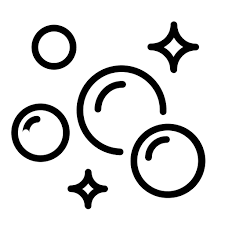 COVID-19 Guidance 	The Roles of Employers 						and Workers – 16 steps
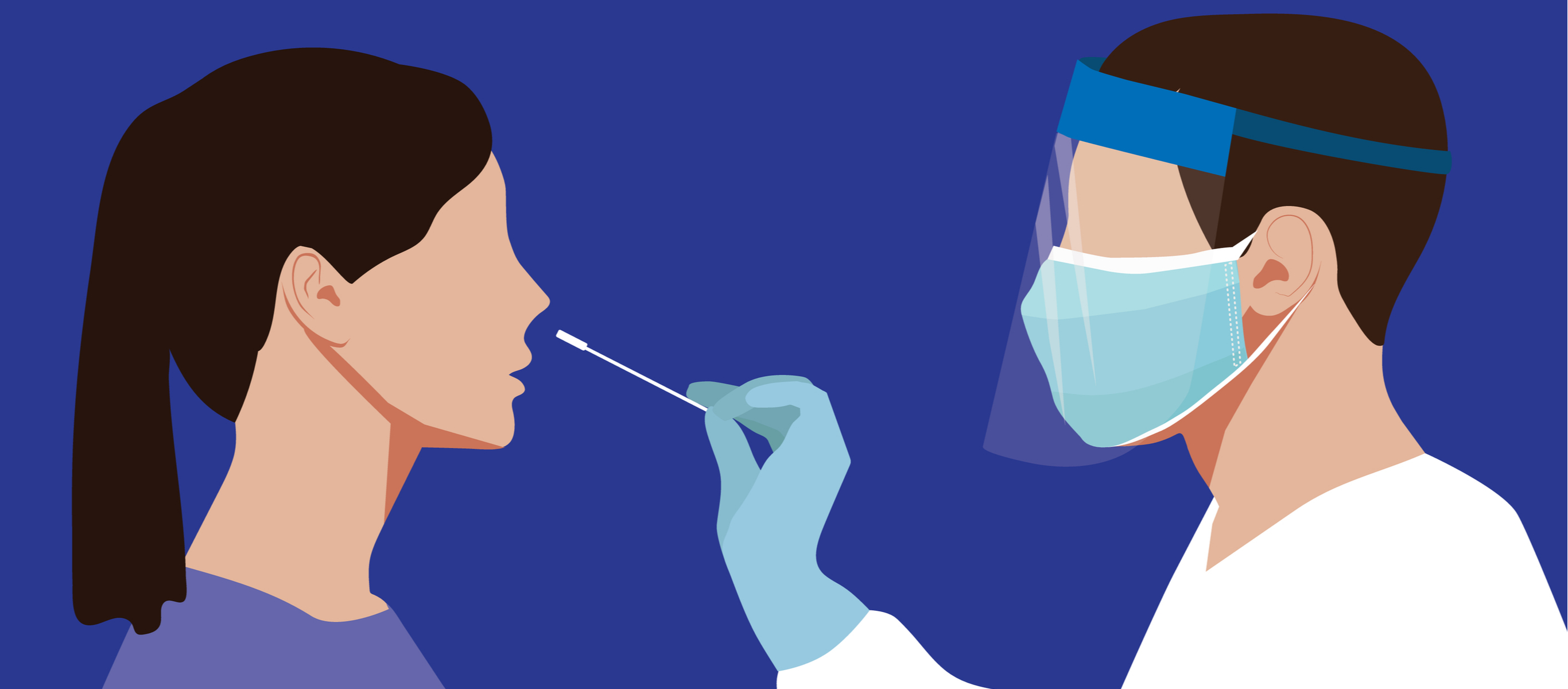 Providing guidance on screening and testing: inform workers of employer testing requirements, if any, and availability of testing options.                                 
	Note: Performing screening or health checks is not a replacement for other protective measures such as face coverings and physical distancing. Asymptomatic individuals or individuals with mild non-specific symptoms may not realize they are infected and may not be detected through screening.
COVID-19 Guidance 	The Roles of Employers 						and Workers – 16 steps
Recording and reporting COVID-19 infections and deaths: Employers are responsible for recording work-related cases of COVID-19 illness on their Form 300 logs if the following requirements are met: 
	(1) the case is a confirmed case of COVID-19 
	(2) the case is work-related (as defined by 29 CFR 1904.5)
	(3) the case involves one or more relevant recording                           	      criteria (set forth in 29 CFR 1904.7)
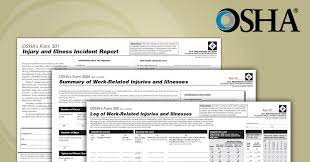 COVID-19 Guidance 	The Roles of Employers 						and Workers – 16 steps
Implementing protections from retaliation and setting up an anonymous process for workers to voice concerns about COVID-19-related hazards: 
Section 11(c) of the OSH Act prohibits discharging or discriminating against an employee for engaging in various occupational safety and health activities.                                                                                   
Employers may not discriminate against employees for raising a reasonable concern about infection control to:
the employer
the employer's agent
other employees
a government agency
the public
or against an employee for voluntarily providing and wearing personal protective equipment, such as a respirator, face shield, gloves, or surgical mask
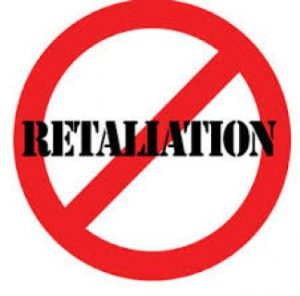 COVID-19 Guidance 	The Roles of Employers 						and Workers – 16 steps
Ensure workers know:
whom to contact with questions or concerns about safety and health
  there are prohibitions against retaliation for raising concerns  


NOTE: Consider using a hotline or other method for workers to voice concerns anonymously
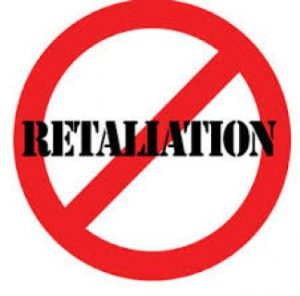 COVID-19 Guidance 	The Roles of Employers 						and Workers – 16 steps
Make a COVID-19 vaccine or vaccination series available at no cost to all eligible employees 
Provide information and training on the benefits and safety of vaccinations
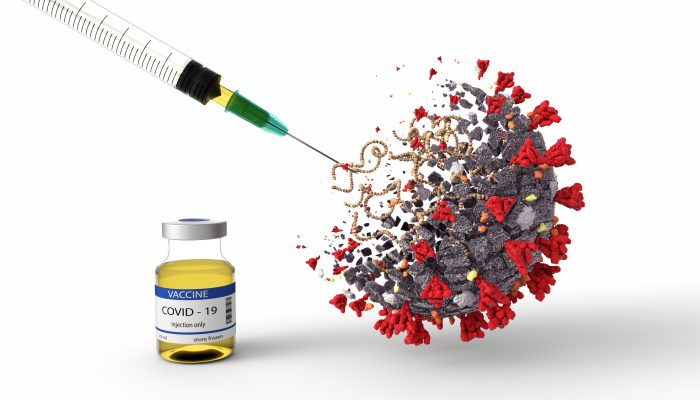 COVID-19 Guidance 	The Roles of Employers 						and Workers – 16 steps
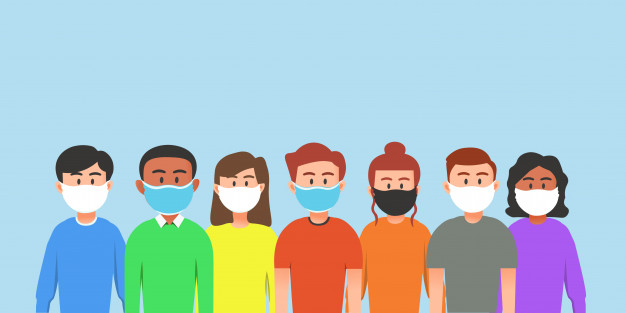 Do not distinguish between workers who are vaccinated and those who are not: 
Workers who are vaccinated must continue to follow protective measures, such as wearing a face covering and social distancing 
There is no evidence that vaccines prevent transmission of the virus from
The CDC explains that experts need to understand more about the protection that COVID-19 vaccines provide before deciding to change recommendations
COVID-19 Guidance 	The Roles of Employers 						and Workers – 16 steps
Other applicable OSHA Standards: OSHA's standards that apply to protecting workers from infection remain in place including: 

requirements for PPE (29 CFR 1910, Subpart I (e.g., 1910.132 and 133))
respiratory protection (29 CFR 1910.134) 
sanitation (29 CFR 1910.141), 
protection from bloodborne pathogens: (29 CFR 1910.1030) 
employee access to medical and exposure records (29 CFR 1910.1020)
 
There is no OSHA standard specific to COVID-19; however, employers still are required under the General Duty Clause, Section 5(a)(1) of the OSH Act, to provide a safe and healthful workplace that is free from recognized hazards that can cause serious physical harm or death
COVID-19 Guidance 	The Roles of Employers 						and Workers
Return To Work:
Employees who think or know they had COVID-19 and had symptoms, can return after:
At least 10 days since symptoms first appeared and
At least 24 hours with no fever without fever-reducing medication and
Other symptoms of COVID-19 are improving                                                                                             (loss of taste and smell may persist for weeks and need not delay the end of isolation)
Some workers might need to stay home and isolate longer than 10 days, as recommended by their healthcare providers:
A healthcare provider may recommend that a worker who had severe illness from COVID-19 (admitted to a hospital and needed oxygen) stay in isolation for up to 20 days after symptoms first appeared
Workers who had COVID-19 or tested positive for COVID-19 and have a weakened immune system should consult with their healthcare providers for more information Their doctors may work with infectious disease experts at the local health department to determine when they can be around others
COVID-19 Guidance 	The Roles of Employers 						and Workers
Notes:
The Americans with Disabilities Act permits employers to require a doctor's note from workers to verify that they are healthy and able to return to work 
Given potential delays on the healthcare system, requiring a COVID-19 test or healthcare provider's note may cause delays
A worker who has recovered from symptoms after testing positive may continue to test positive for three months or more without being contagious to others
For this reason, these workers should be tested only if they develop new symptoms
If they have new symptoms, they should discuss getting tested again with healthcare provider, especially when they have been in close contact with another person who has tested positive in the last 14 days 
CDC reports that instances of reinfection have so far been infrequent.

CDC does NOT recommend antibody tests to determine which workers can work 
Antibody tests check a blood sample for past infection and are not very reliable 
Viral tests check a respiratory sample (such as swabs inside of the nose) for current infection
COVID-19 Guidance 	The Roles of Employers 						and Workers
Workers should quarantine if they have been exposed to COVID-19, which means:
They were within 6 feet of someone who has COVID-19 for a total of 15 minutes or more within a 24-hour period, starting from 2 days before illness onset (or, for asymptomatic patients, 2 days prior to test specimen collection) until the time the patient is isolated, or
They provided care at home to someone who is sick with COVID-19, or
They had direct physical contact with a person who has COVID-19 (hugged or kissed them), or
They shared eating or drinking utensils with a person who has COVID-19, or
Someone who has COVID-19 sneezed, coughed, or somehow got respiratory droplets on them
COVID-19 Guidance 	The Roles of Employers 						and Workers
CDC guidance provides that individuals who have been exposed should:
Stay home for 14 days after last contact with a person who has COVID-19
Watch for fever (100.4°F), cough, shortness of breath, or other symptoms
Stay away from others, especially people who are at higher risk 

Local public health departments may consider other options for ending quarantine; e.g, end quarantine after day 10 without testing, or after day 7 after receiving a negative test (test on day 5 or later) 
CDC endorses quarantining for 14 days and recognizes that any quarantine shorter than 14 days balances reduced burden against a small possibility of contagion. Therefore, after stopping a quarantine of less than 14 days, these individuals should:
Watch for symptoms until 14 days after exposure
Immediately self-isolate, contact local public health authority/ healthcare providers if symptoms appear
Wear a face covering, social distance, wash hands, avoid crowds, and take other steps
Employers may consider permitting critical infrastructure workers to continue in limited instances to preserve the function of critical infrastructure workplaces
COVID-19 Guidance 	 Additional Detail on  						 Key Measures
Implement Physical Distancing in All Communal Work Areas
Limit the number of people in one place at any given time
Implement flexible worksites (e.g., telework)
Implement flexible work hours (e.g., rotate or stagger shifts)
Deliver services remotely (e.g., phone, video, or web)
Implement flexible meeting and travel options
Increase physical space:
Between workers at the worksite to at least 6 feet, possibly by modifying the workspace or slowing production lines
Between workers and customers - for example, by moving the electronic payment terminal/credit card reader farther away from the cashier, or by providing drive-through service, click-and-collect online shopping, shop-by-phone, curbside pickup, and delivery options
COVID-19 Guidance 	 Additional Detail on  						 Key Measures
Implement Physical Distancing in All Communal Work Areas(continued)
Alter workspaces to allow physical distancing; physically separate workers by at least 6 feet
Methods of physical distancing include signs, tape marks, decals, or other visual cues, placed 6 feet apart, to indicate where to stand
Shift primary stocking activities to off-peak or after hours
Offer vulnerable workers duties that minimize (e.g., restocking shelves rather than working as a cashier), if the worker agrees to this
Other measures that may reduce close contact
Close or limit access to common areas where workers are likely to congregate and interact
Prohibit handshaking or other forms of physical contact
Ensure that all businesses and employers sharing the same workspace follow this guidance
When work tasks do not allow for adequate physical distancing, employers should check for additional industry-specific guidance
COVID-19 Guidance 	 Additional Detail on  						 Key Measures
Installing Barriers Where Physical Distancing Cannot Be Maintained
At fixed workstations, transparent shields or other solid barriers (e.g., plexiglass, flexible strip curtains) should be installed to separate workers from other people
The barriers should block face-to-face pathways between individuals in order to prevent direct transmission of respiratory droplets
Where an opening in the barrier is necessary to permit the transfer of items, the opening should be as small as possible
Barriers do not replace the need for physical distancing – 6 feet of separation should be maintained between individuals whenever possible
COVID-19 Guidance 	 Additional Detail on  						 Key Measures
Suppressing the Spread of the Hazard Using Face Coverings
Provide all workers with face coverings, unless their work task requires a respirator
Face coverings -at least two layers, tightly woven breathable fabric e.g. cotton, no exhalation valves, fit snugly over the nose, mouth, and chin
Provide face coverings to workers at no cost
Discuss "reasonable accommodation" for workers with disabilities unable or having difficulty wearing masks
Consider masks with clear mouth coverings for deaf /have hearing deficits employees
Require anyone at the workplace to wear a face covering - unless age <2;  eating/drinking
Face covering does not eliminate the need for physical distancing  at least 6 feet apart
Where face coverings become wet and soiled, provide replacements daily or more often
Face shields may be provided with face coverings to protect them from getting wet and soiled, but do not provide protection by themselves
Where face coverings increase the risk of heat-related illness or cause safety concerns due to introduction of a hazard (e.g. straps getting caught in machinery) consult with an  occupational safety and health professional
COVID-19 Guidance 	 Additional Detail on  						 Key Measures
Improving Ventilation (slide 1 of 3)
The CDC has released guidance about ways to improve ventilation 
Some based on ASHRAE Guidance for Building Operations During the COVID-19 Pandemic
Ensure ventilation systems operate properly and provide acceptable air quality
Increase ventilation rates when possible
If conditions allow, increase fresh outdoor air by opening windows and doors. Do not open windows and doors if a safety or health risk (e.g., risk of falling, triggering asthma symptoms)
Use fans to increase the effectiveness of open windows
Avoid placing fans that could cause air to flow directly from one person over another
One strategy –place fan safely and securely in a window to exhaust room air to the outdoors. This will help draw fresh air into the room via other open windows and doors without generating strong room air currents.
Disable demand-controlled ventilation (DCV).
Reduce or eliminate recirculation - for example by opening outdoor air dampers
 In mild weather, this will not affect thermal comfort or humidity
 This may be difficult in cold or hot weather
COVID-19 Guidance 	Additional Detail on  						Key Measures
Improving Ventilation (slide 2 of 3)
Improve central air filtration to the MERV-13 (the grade of filter recommended by ASHRAE) or the highest compatible with the filter rack, and seal edges of the filter to limit bypass
Check filters to ensure they are within service life and appropriately installed
Keep systems running longer hours, 24/7 if possible, to enhance air exchanges
Ensure restroom exhaust fans are functional and operating at full capacity
Inspect and maintain local exhaust ventilation in areas such as kitchens/ cooking areas
Use portable high-efficiency particulate air (HEPA) fan/filtration systems to enhance air cleaning (especially in higher-risk areas such as a nurse's office, etc.)
Generate clean-to-less-clean air movement by re-evaluating the positioning of supply and exhaust air diffusers and/or dampers (especially in higher-risk areas)
COVID-19 Guidance 	Additional Detail on  						Key Measures
Improving Ventilation (slide 3 of 3)
Consider using ultraviolet germicidal irradiation (UVGI) to help inactivate virus
Upper-room UVGI systems can be used to provide air cleaning within occupied spaces 
In-Duct UVGI systems can help enhance air cleaning inside central ventilation systems
If ventilation cannot be increased, reduce occupancy level in the building. This increases the effective dilution ventilation per person
COVID-19 Guidance 	Additional Detail on  						Key Measures
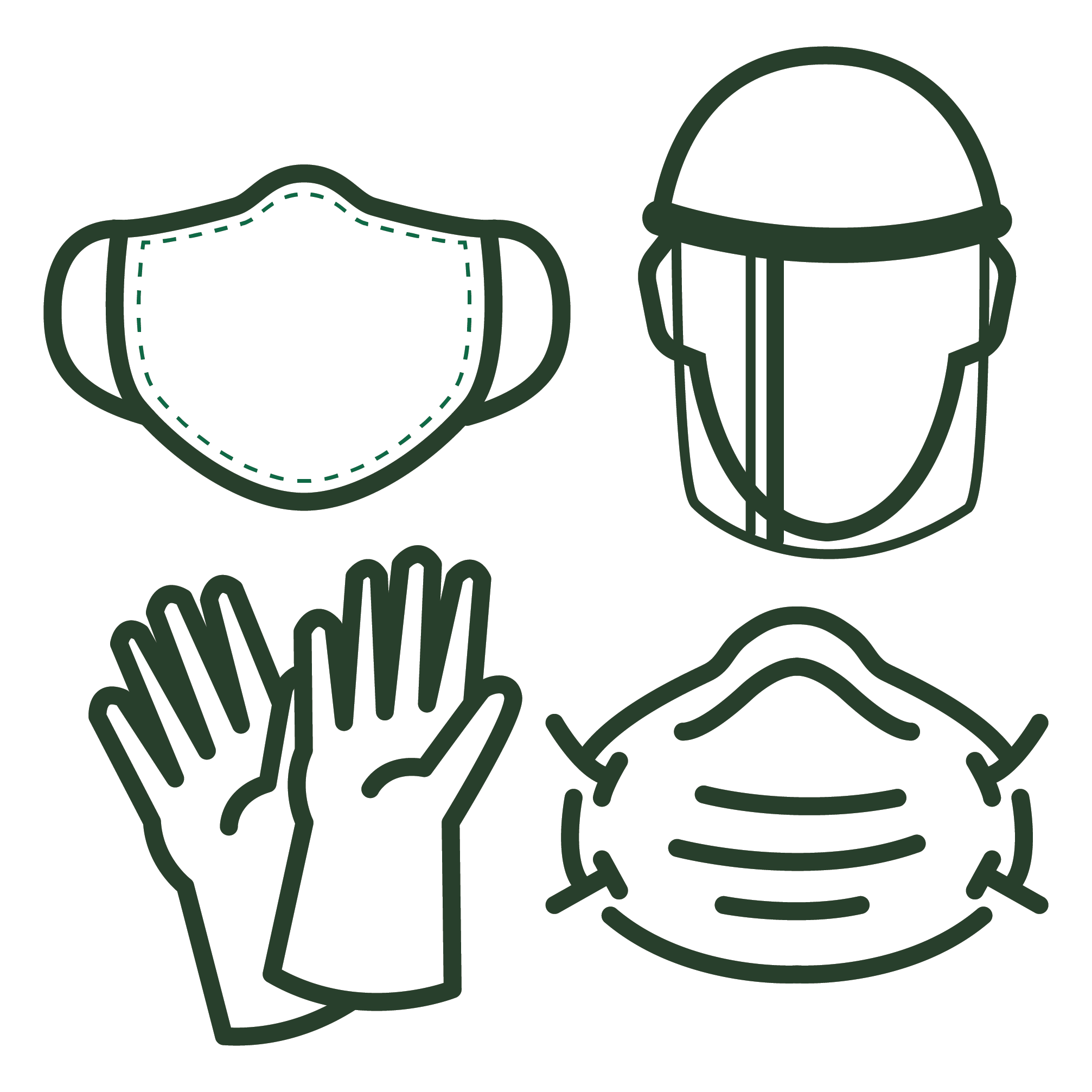 Use Personal Protective Equipment When Necessary
Provide all necessary PPE to workers at no cost
respirators (N95 filtering facepiece respirators or better, including                                              elastomeric respirators, without exhalation valves or vents)
face shields
protective gowns
gloves
Provide PPE in accordance with relevant OSHA standards and industry-specific guidance. 
See applicable standards in 29 CFR 1910, Subpart I (e.g., 1910.132 and 133). See additional information on PPE flexibilities and prioritization in the Personal Protective Equipment Considerations section within the Interim Guidance for U.S. Workers and Employers of Workers with Potential Occupational Exposures to SARS-CoV-2.
There are times when PPE not required under OSHA standards, but some workers may have a legal right to PPE as a "reasonable accommodation" under the Americans with Disabilities Act
Other workers may want to use PPE if they are still concerned about their personal safety
 Encourage and support voluntary use of PPE in these circumstances
COVID-19 Guidance 	Additional Detail on  						Key Measures
Respirators
Respirators, if necessary, must be provided and used in compliance with 29 CFR 1910.134 
written program
medical determination
fit testing
training on proper use and care
includes certain provisions for voluntary use when workers supply their own respirators
See additional information on PPE flexibilities and prioritization in the Personal Protective Equipment Considerations section within the Interim Guidance for U.S. Workers and Employers of Workers with Potential Occupational Exposures
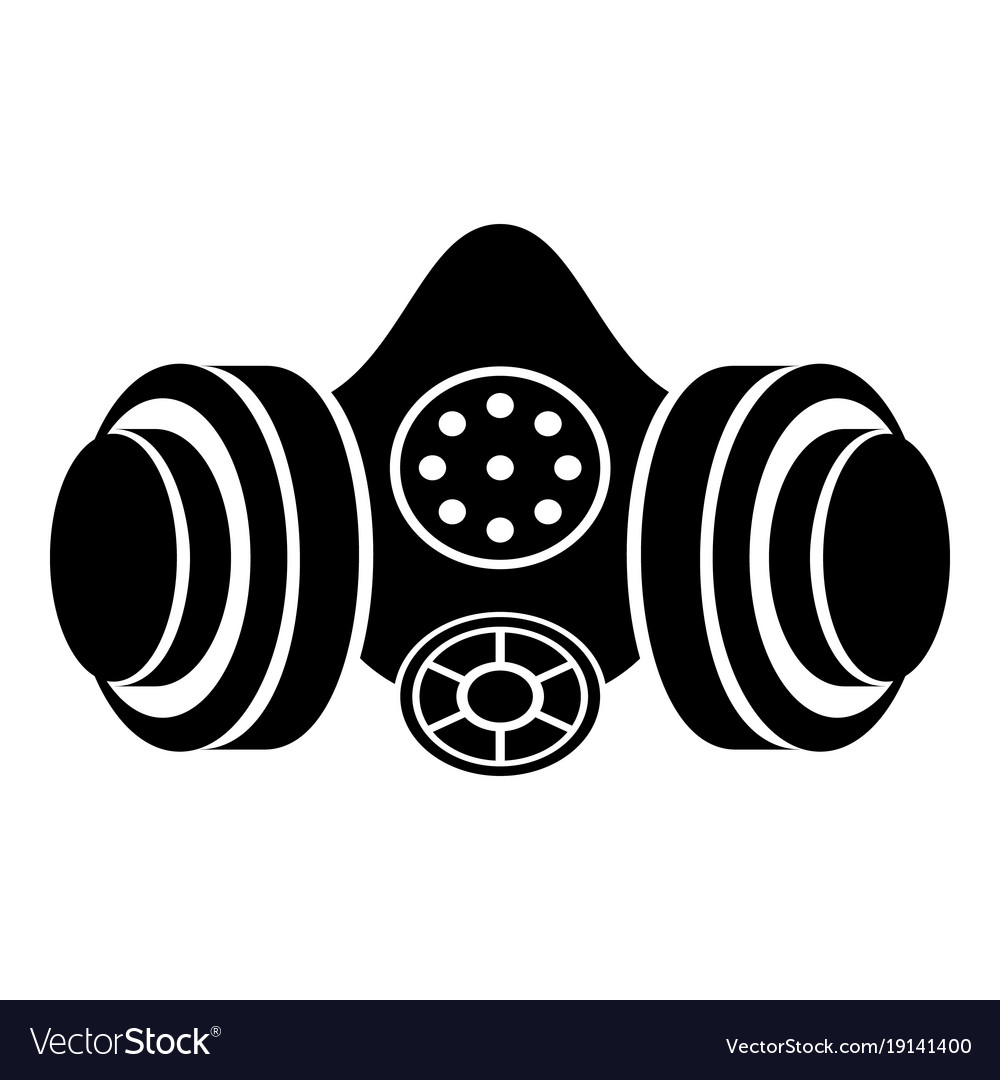 COVID-19 Guidance 	Additional Detail on  						Key Measures
Provide supplies
Ensure that workers, customers, and visitors have supplies to clean their hands frequently and cover their coughs and sneezes:
tissues and no-touch trash cans.
soap and warm or tepid water
If no soap and water, use alcohol-based hand sanitizer - at least 60% ethanol or 70% isopropanol. 
Follow safe handling and storage requirements for flammable sanitizer.
touchless hand sanitizer stations in multiple locations
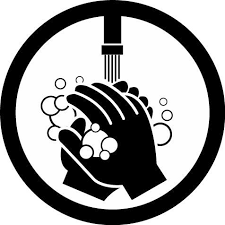 COVID-19 Guidance 	Additional Detail on  						Key Measures
Provide time to wash hands often 
Inform workers  if hands are visibly dirty, soap and water is preferable to hand sanitizer. 
Key times for workers to clean their hands:
Before and after work shifts
Before and after breaks
After blowing their nose, coughing, or sneezing
After using the restroom
Before and after eating or preparing food
After putting on, touching, or removing PPE or face coverings
After coming into contact with surfaces touched by other people
Place posters that encourage hand hygiene and physical distancing.
Include non-English speakers as needed
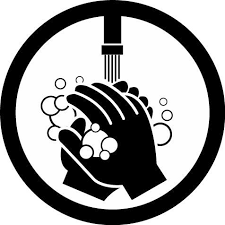 COVID-19 Guidance 	Additional Detail on  						Key Measures
Routine Cleaning and Disinfection
Develop, implement, and maintain a plan
Routinely clean all frequently touched surfaces
For dirty surfaces, clean first using a detergent or soap and water
For disinfection, EPA-registered, household disinfectants should be effective 
Follow manufacturer's instructions - concentration, application method, and contact time
Clean and disinfect shared tools between uses
Provide disinfecting wipes to wipe down surfaces before each use
Store and use disinfectants according to the label
Wear gloves and other PPE appropriate for the chemicals being used 
NOTE: Do not mix bleach or other products together!
COVID-19 Guidance
specific guidance is available for certain industries.
https://www.osha.gov/coronavirus/guidance/industry
References:
OSHA Direction; Current Directive Number: DIR 2021-01(CPL-03): National 	Emphasis Program – Coronavirus Disease 2019 (COVID-19), March 12, 2021. 	https://www.osha.gov/sites/default/files/enforcement/directives/DIR_2021-01_CPL-	03.pdf
OSHA Memorandum, Updated Interim Enforcement Response  Plan for 	Coronavirus Disease 2019 (COVID-19), March 12, 2021. 	www.osha.gov/memos/2021-03-12/updated-interim-enforcement-response-	plan-coronavirus-disease-2019-covid-19
OSHA Guidance, Protecting Workers: Guidance on Mitigating and Preventing 	the    	Spread of COVID-19 in the Workplace, January 29, 2021. 	www.osha.gov/coronavirus/safework 
Virginia Final Standard For Infectious Disease Prevention: SARS-CoV-2 Virus That 	Causes COVID-19, 16 VAC25-220, January 27, 2021.	 
	https://www.doli.virginia.gov/proposed-permanent-standard-for-infectious-	disease-prevention-for-covid-19
Contact PA OSHA Consultation
Pennsylvania OSHA Consultation Office
Phone: 800-382-1241
Web: www.iup.edu/pa-oshaconsultation/
Facebook: https://www.facebook.com/Pennsylvania-OSHA-Consultation-Program-548810235234647/
Twitter: https://twitter.com/search?q=PA%20OSHA%20Consultation&src=savs
59
Questions?
OSHA DIRECTIVE:  National Emphasis Program – Coronavirus Disease 2019 (COVID-19) March 12, 2021
Rick Mason, CSP, CIH, CHMM
Health & Safety Consultant
814.795.8960
rmason@iup.edu
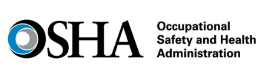 How to Request Assistance:
Phone: 800-382-1241
Website:  http://www.iup.edu/pa-oshaconsultation
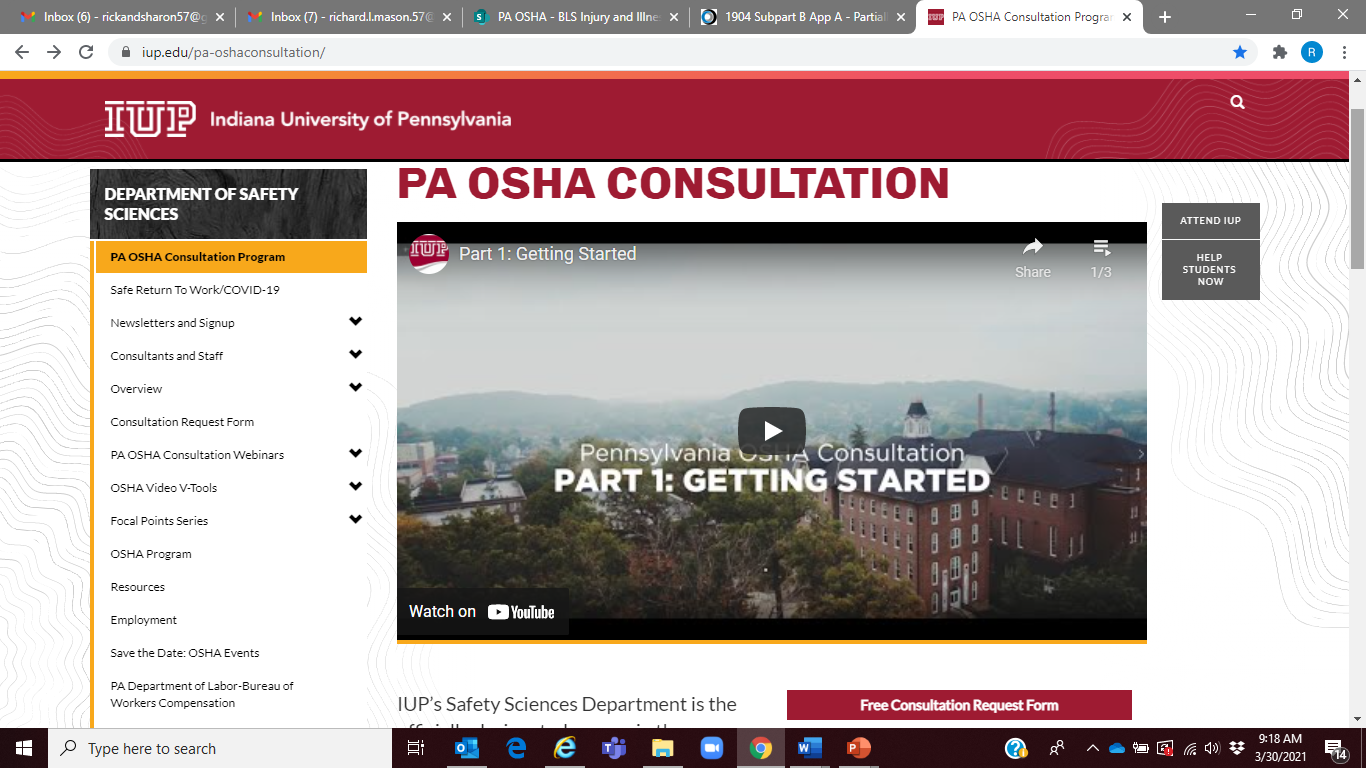 Free Safety Training: Pennsylvania Training for Safety & Health (PATHS)
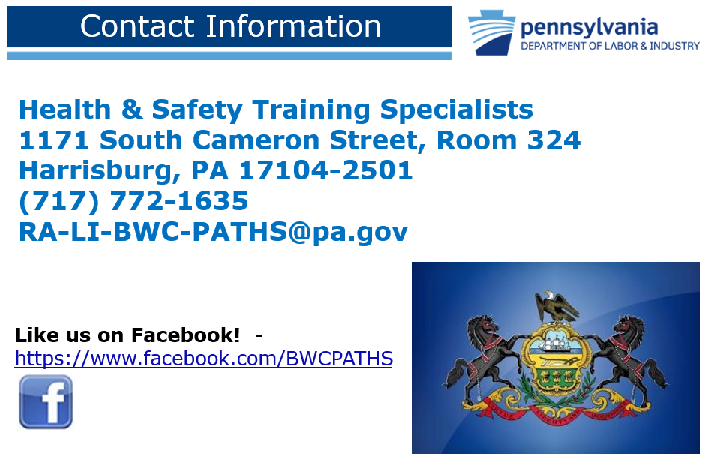 Thank You
Upcoming Webinar:
Impact of Mental Health on Safety
May 12, 2021 @ 10:30am

Pennsylvania OSHA Consultation Office
Phone: 800-382-1241 or 724-357-4095
Website: www.iup.edu/pa-oshaconsultation